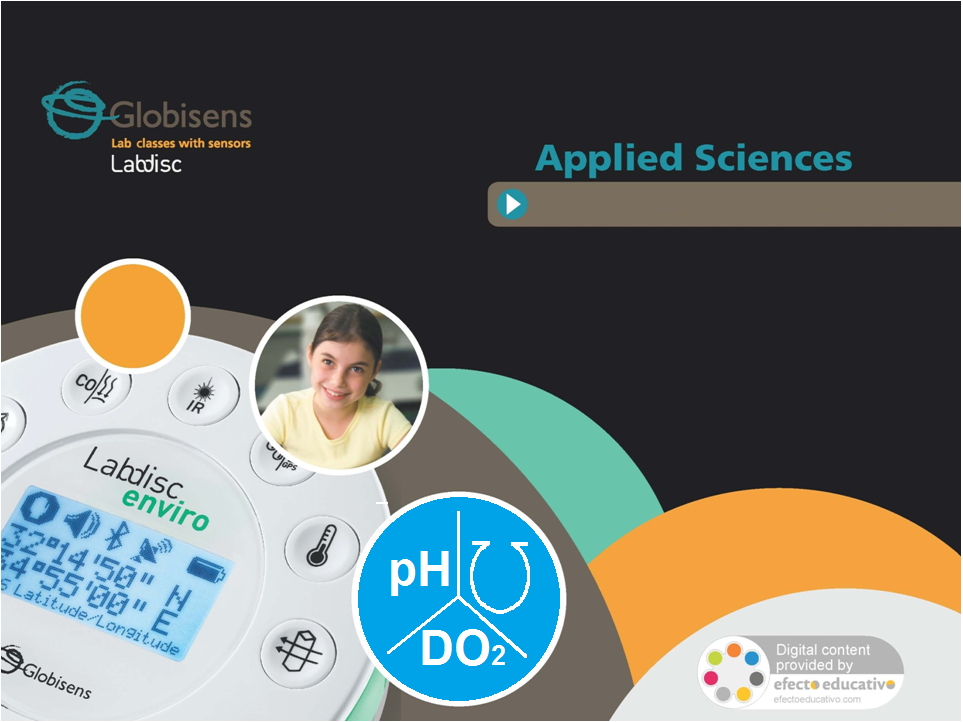 Liquid Conductivity
Measuring conductivity in saline water solutions
Liquid Conductivity
Measuring conductivity in saline water solutions
Objective
The purpose of this activity is to study the relationship between dissolved ions and the conductivity of a saline water solution, determine and interpret the molar conductivity, create a hypothesis and proceed to test it using the Labdisc conductivity sensor.
Liquid Conductivity
Measuring conductivity in saline water solutions
Introduction and theory
An aqueous medium is necessary from both an organic and inorganic viewpoint. We approach this aspect of nature through the study of solutions which have different characteristics in terms of their components. In particular, the electrolytic solutions have moving dissolved ions which are capable of conducting electric current in the presence of electric potential.
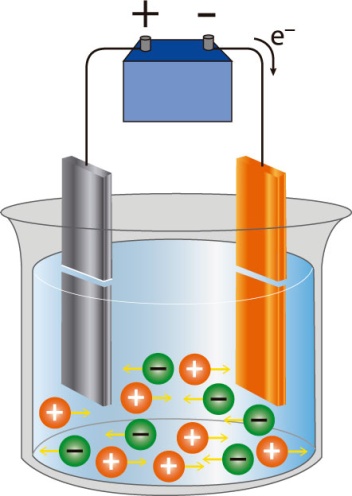 Liquid Conductivity
Measuring conductivity in saline water solutions
Introduction and theory
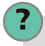 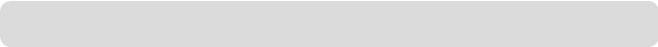 Do you know some examples of conductive solutions?
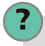 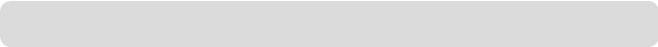 Could you suggest some advantages and disadvantages of this kind of solution?
Carry out the experiment activity with your class so that at the end you’ll be able to answer the following question:
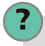 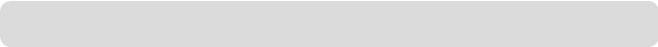 What directly determines the conductivity of a solution?
Liquid Conductivity
Measuring conductivity in saline water solutions
Introduction and theory
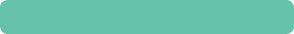 Theoretical
In ionic solutions it is important to know how easily the electric current passes i.e. conductivity. The conductivity depends on the solute’s features, and on the concentration of dissolved ions which are responsible for the electric flux. Strong electrolytes are solutes that completely dissociate in a solution (HCl, NaCl, KOH) and show the general relation for electrolytes:    
 
c Λ = k 

Λ: Molar conductivity [mS cm-1 M-1]
k: Conductivity [mS cm-1]  
c: Concentration [mol/L or M]
 
The molar conductivity is the proportion between the solution conductivity and its concentration.
Liquid Conductivity
Measuring conductivity in saline water solutions
Introduction and theory
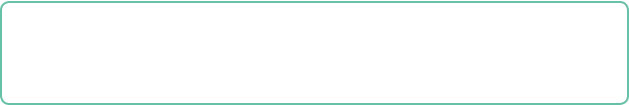 Now students are encouraged to raise a hypothesis which must be tested with an experiment.
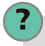 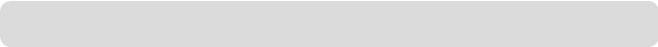 How are the solution concentration and conductivity related?
Liquid Conductivity
Measuring conductivity in saline water solutions
Activity description
Students measure the conductivity of a solution of distilled water with varying amounts of NaCl and will use GlobiLab software to visualize their results and carry out a preliminary analysis. They will also calculate molar conductivity of this solution and then construct a scatter plot using the EXCEL tools.
Liquid Conductivity
Measuring conductivity in saline water solutions
Resources and materials
Labdisc Biochem
Beaker (500 ml)
Conductivity electrode
Stirrer bar
Distilled water
Salt
1
1
4
2
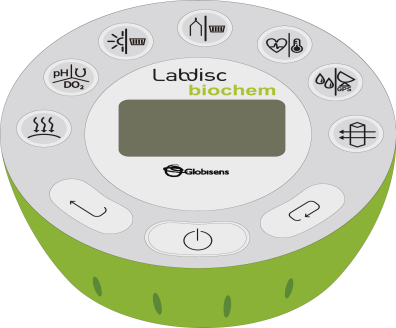 2
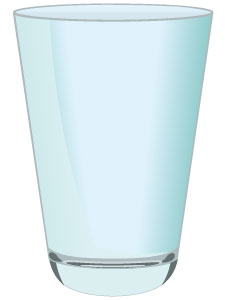 3
4
5
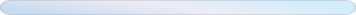 6
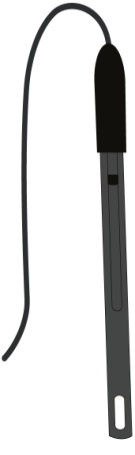 3
Liquid Conductivity
Measuring conductivity in saline water solutions
Using the Labdisc
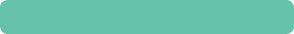 Labdisc configuration
To collect measurements with the Labdisc and conductivity electrode, the Labdisc must be configured according to the following steps:
 

Open the GlobiLab software and turn on the Labdisc

Click on the Bluetooth icon in the bottom right corner of the GlobiLab screen. Select the Labdisc you are currently using. Once the Labdisc has been recognized by the software, the icon will change from a grey to blue color             .  If you prefer a USB connection follow the previous instruction clicking on the USB icon. You will see the same color change when the Labdisc is recognized              .
1
2
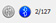 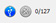 Liquid Conductivity
Measuring conductivity in saline water solutions
Using the Labdisc
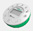 3
Click on         to configure the Labdisc. Select pH in the “Logger Setup” window. Enter “Manual” for Rate.
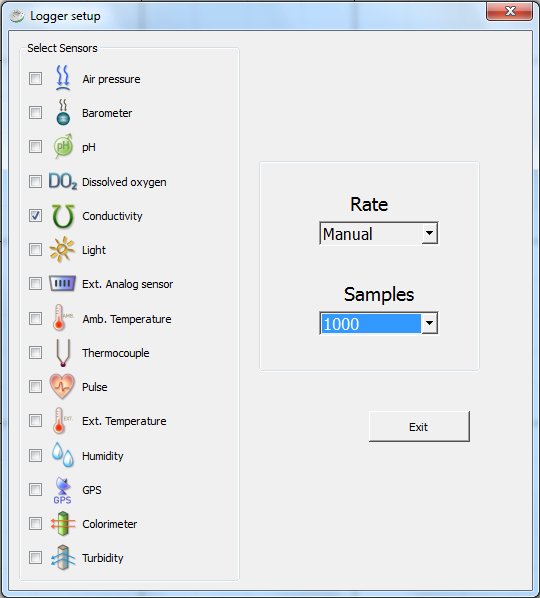 Liquid Conductivity
Measuring conductivity in saline water solutions
Using the Labdisc
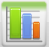 4
Set the Labdisc display to show Bar Graph

Once you have finished the sensor configuration start measuring by clicking       
 
Once you have finished measuring stop the Labdisc by clicking
5
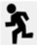 6
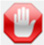 Liquid Conductivity
Measuring conductivity in saline water solutions
Experiment
1
Turn on the Labdisc

Fill 500 ml of distilled water in the beaker and measure its conductivity (Sample 1) click on        .

Mix 0.1 g of NaCl (Sample 2) until it dissolves completely using the stirrer bar and measure the conductivity
2
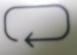 3
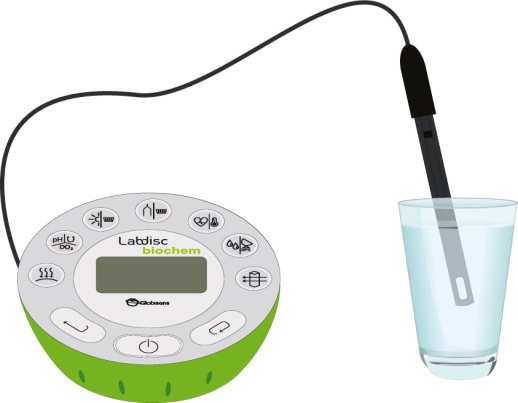 Liquid Conductivity
Measuring conductivity in saline water solutions
Experiment
4
Repeat the previous step measuring saline water adding 0.05 g of salt each time. The five samples are showed in the following table:







                               Note: the molar concentration is equivalent to [mol/L]


Once you have finished, stop the Labdisc
5
Liquid Conductivity
Measuring conductivity in saline water solutions
Experiment
The graph below should be similar to the one the students came up with
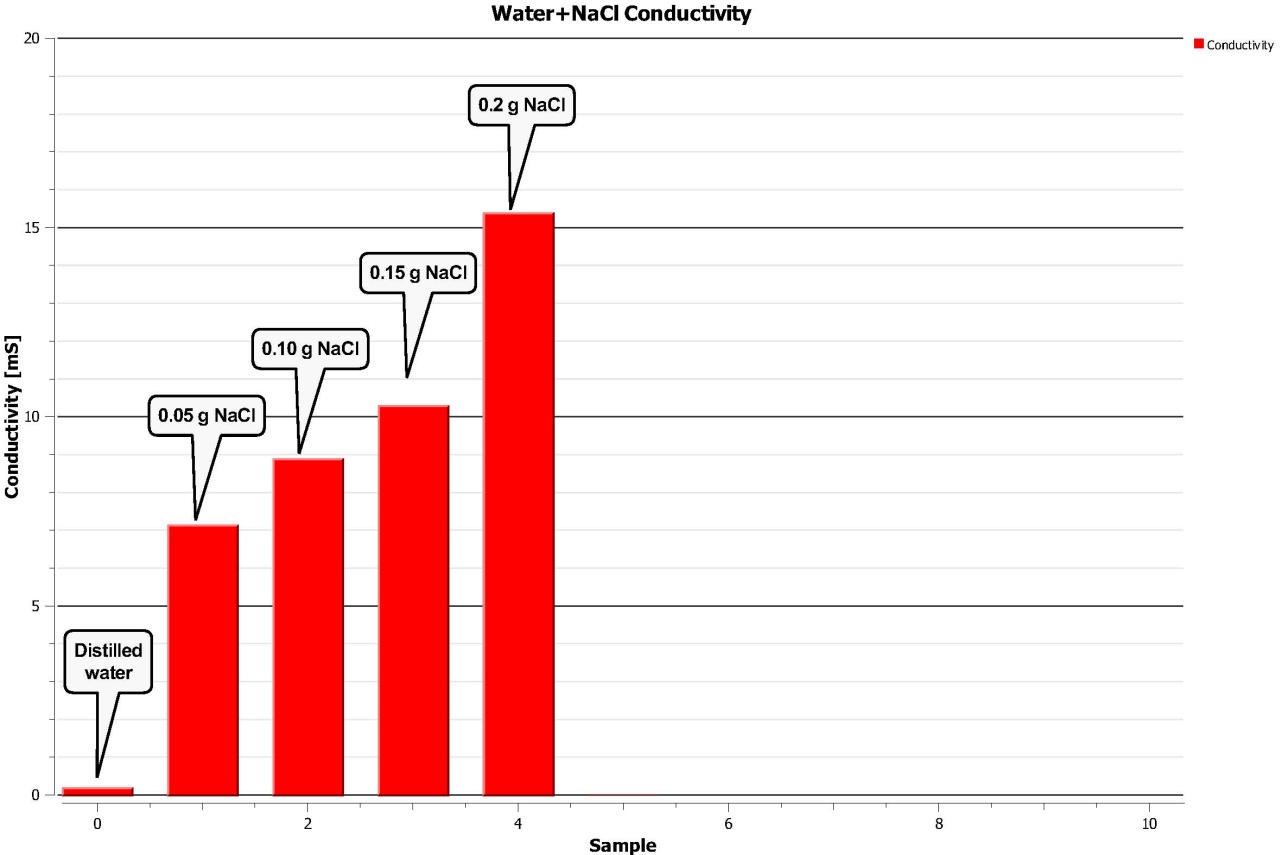 Liquid Conductivity
Measuring conductivity in saline water solutions
Results and analysis
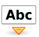 1
Use the Annotation          function to annotate the Bar Graph as shown above


Export the data to Excel clicking on             . Save the data on your computer


Paste the concentration values from the previous table. Organize the data from the second sample to the last and calculate the molar concentration values in each case. Data should be organized as showed in the following table:
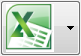 2
3
Liquid Conductivity
Measuring conductivity in saline water solutions
Results and analysis
Calculate the average molar conductivity from the four obtained values and interpret its meaning based on the units.
 

Create a line graph of conductivity as a function of concentration. To do this, first create a scatter plot and add a regressing line to the graph by right-clicking on the points and selecting “Add Trendline”. Select the linear regression type.
4
5
Liquid Conductivity
Measuring conductivity in saline water solutions
Results and analysis
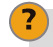 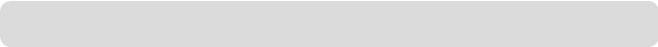 Was the hypothesis proved?



How did conductivity change with increasing salt concentration in the solution?



What was the conductivity value of pure distilled water? Did you expect that 
value?



What are the Ʌ units of measurement?
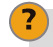 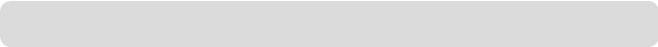 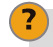 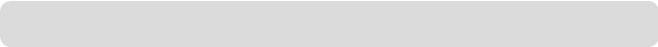 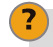 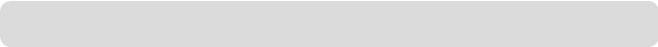 Liquid Conductivity
Measuring conductivity in saline water solutions
Results and analysis
The graph below should be similar to the one the students came up with:
Liquid Conductivity
Measuring conductivity in saline water solutions
Conclusion
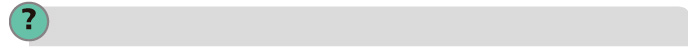 Why is saline solution conductive?

Students should point out that the salt dissociates  into its Na+ and Cl- ions when it dissolves in water allowing the transportation of charges in the presence of an electrical potential.
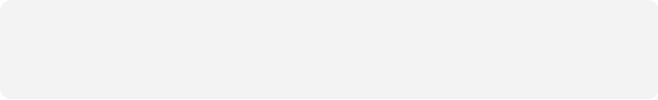 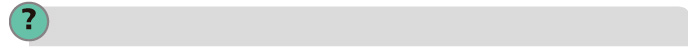 Why is conductivity made higher by increasing the amount of NaCl in the solution?

Students should indicate based on the theoretical framework that increasing sodium chloride in the solution produces an increment of dissolved charge carriers that facilitate the flow of electric current.
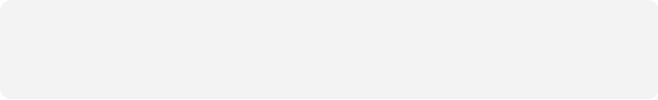 Liquid Conductivity
Measuring conductivity in saline water solutions
Conclusion
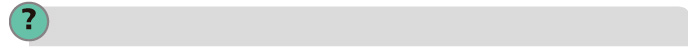 How would you interpret molar conductivity?

Students should suggest that according to the units of measurement from this value, they are proportionaly constant, indicating the increased rate of the conductivity per unit of concentration in the solution.
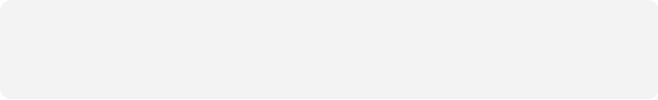 Liquid Conductivity
Measuring conductivity in saline water solutions
Activities for further application
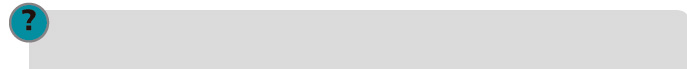 If you wanted to monitor the purity of water, would you use conductivity as an indicator? Explain.

Students might point out that the purity of water is given by the concentration of different types of dissolved solutes. Many of them are separated into ions, such as sodium chloride, so that the conductivity reports give us an approximate value of the concentration of dissolved solutes.
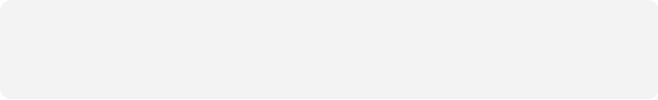 If you stir a volume of distilled water with your fingers, will the conductivity vary? 

Students should suggest that the excretion of salts through the skin produces a little conductivity change in distilled water.
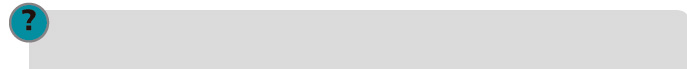 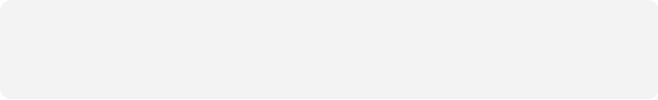